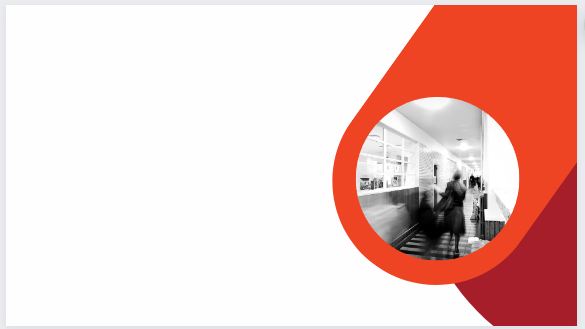 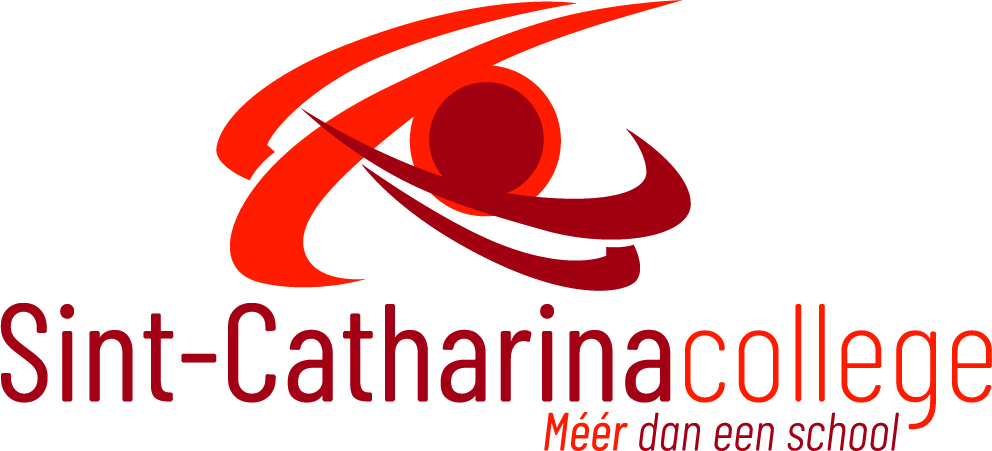 INFOAVOND 
27 FEBRUARI
AGENDA
1. Visie
1. Visie
5. Sint-Catharinacollege: meer dan een school
2. Eerste Leerjaar Sint-Catharinacollege
6. Opendeurdagen/inschrijvingen
3. Tweede leerjaar Sint-Catharinacollege
7. Vragen
4. Tweede en derde graad Sint-Catharinacollege
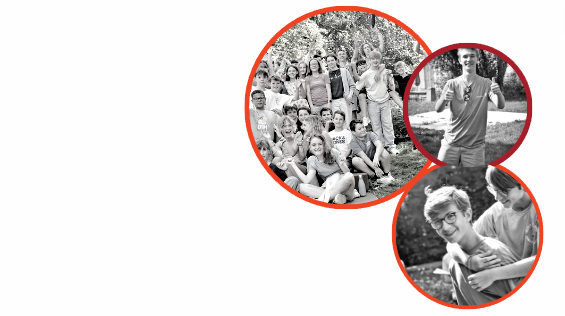 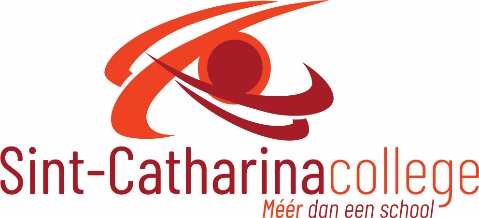 VISIE
Visie
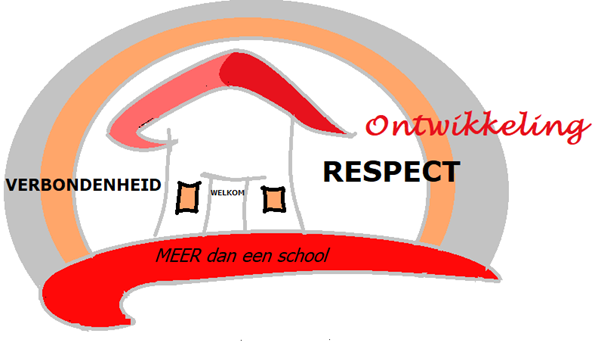 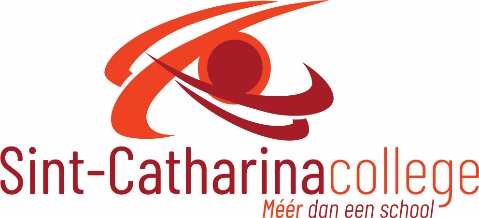 Eerste leerjaar Sint-Catharinacollege
SCHEMA EERSTE GRAAD
Differentiatie
5 lesuren
1A
1B
Algemene vorming27 lesuren
Diff 2 uren
Basisoptie
5 lesuren
Algemene vorming25 lesuren
2A
Diff 2 uren
Basisoptie
10 lesuren
Algemene vorming 20 lesuren
2B
KEUZEGEDEELTE
BASIS EN VERDIEPING
Bij inschrijving
VERDIEPING
BASIS
Versterkend
Uitdaging
Frans, Nederlands en wiskunde
Frans, Nederlands en wiskunde
EERSTE GRAAD – EERSTE LEERJAAR A
Deze lessentabel is dezelfde voor basis en verdieping
Algemene vorming – 27 lesuren
EERSTE GRAAD – EERSTE LEERJAAR A
Differentiatie 5 lesuren
1 uur ICT + 1 uur Nederlands
FOCUS 2 UUR
KLASSIEKE TALEN
FOCUS 1 UUR
Frans
5 UUR LATIJN
(ICT geïntegreerd)
Cultuur
Wetenschappen
Ondernemen
keuzemodules
Wiskunde
Techniek
Welzijn
Ondernemen
Welzijn
STEM
Toegepaste wetenschappen
(1u wiskunde –1u wetenschappen)
Cultuur
De verschillende focussen*
Klassieke talen
Voor wie taalvaardig en leergierig is, interesse heeft in cultuur en geschiedenis en een totaal nieuwe uitdaging zoekt op het vlak van leren en studeren.
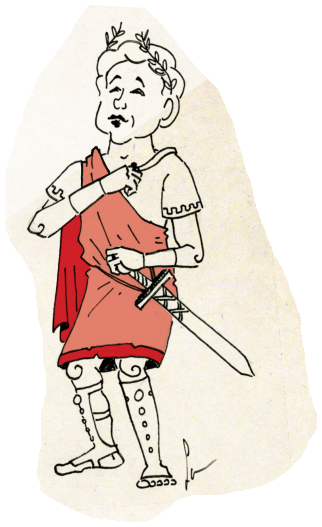 Welzijn
De focus als je later wil werken met mensen. Voel je sterk mee met anderen? Wil je er zijn voor anderen en een verschil maken in iemands leven? Je komt meer te weten over jezelf en de wereld waarin je leeft, over gevoelens, je denkt na over actuele maatschappelijke thema’s, je bezoekt sociale instanties,…





Cultuur
Voor creatieve geesten die openstaan om nieuwe ideeën op te doen en aan te pakken. Via je zintuigen kom je in aanraking met beeld, dans, drama, media en muziek. Dankzij vormen van cultuur van vroeger en nu, van ver en dichtbij, kan je de wereld om je heen beter begrijpen.
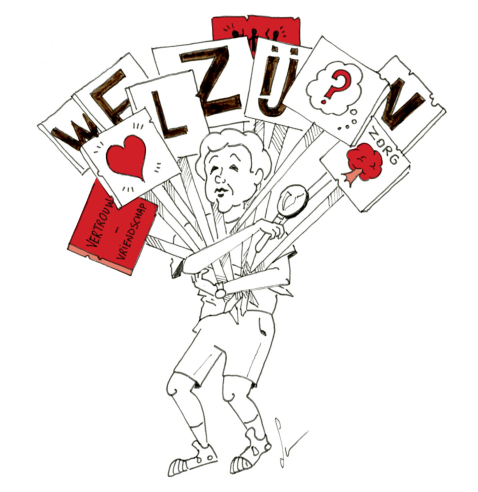 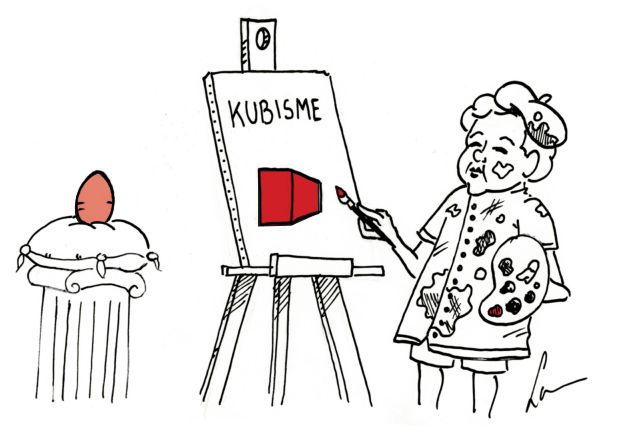 Frans
Voor wie gebeten is door de taalmicrobe.  Als je graag met taal bezig bent, willen we je uitdagen. Schrijf je graag? Wil je een programma presenteren? Kruip je graag in de huid van een personage uit een boek of film? Dan is dit optievak Frans iets voor jou. 

				



Ondernemen
Als je een geboren ondernemer bent, als je ervan droomt om later je eigen bedrijf te starten. Wil je meer weten over kopen en verkopen, de marketingmix en de reclamewereld? Zie jij het organiseren van een verkoopactie helemaal zitten? Lijkt het leuk om een influencer of trendwatcher voor 1 dag te zijn? Dan is dit keuzevak iets voor jou.
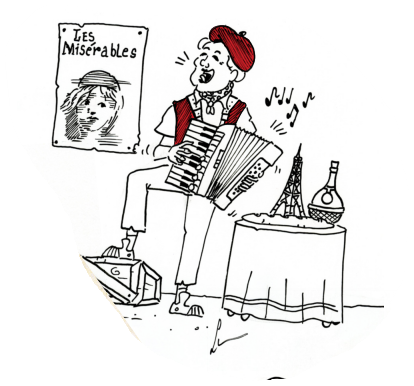 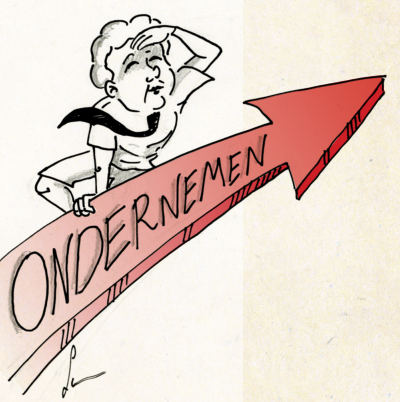 STEM
De focus voor wie graag onderzoekt, experimenteert en ontwerpt. STEM wil biologische en technische modellen verbeteren om mee de wereld van morgen te maken.
				





Techniek
In deze werkwinkel zoek je hoe machines en constructies in elkaar steken, krijg je inzicht in plannen en schema’s, ga je zelf bouwen, verbinden, schakelen, meten, fixen… Zonder techniek staat onze wereld stil.
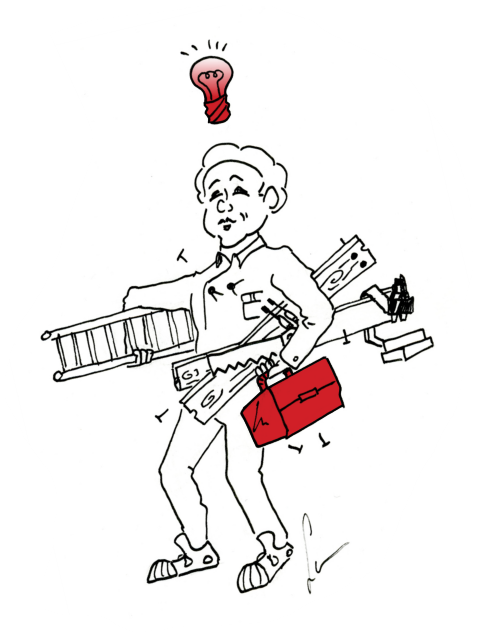 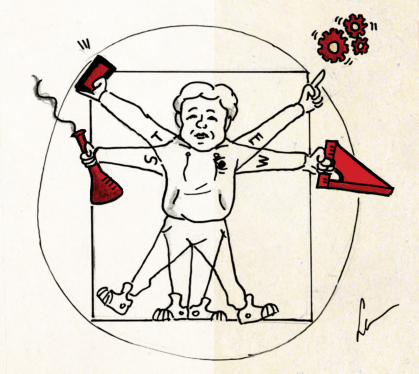 13
Toegepaste wetenschappen (wetenschappen + wiskunde)

De focus voor de Einsteins van de toekomst, want hier ontmoeten wetenschappen en wiskunde elkaar. Wil je weten wat een zonnebloem met wiskunde te maken heeft? Wil je zelf tuinkers kweken en de groei chemisch en wiskundig analyseren?
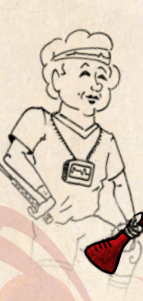 14
EERSTE GRAAD – EERSTE LEERJAAR B
Algemene vorming – 27 lesuren
EERSTE GRAAD – EERSTE LEERJAAR B
Differentiatie 5 lesuren
1 uur ICT+ 1 uur klasuur
MAATSCHAPPIJ & WELZIJN
STEM TECHNIEKEN
PROJECTEN
SAMEN-LEVEN
VOEDING
MATERIALEN
LICHAAMSZORG
PRAKTISCH
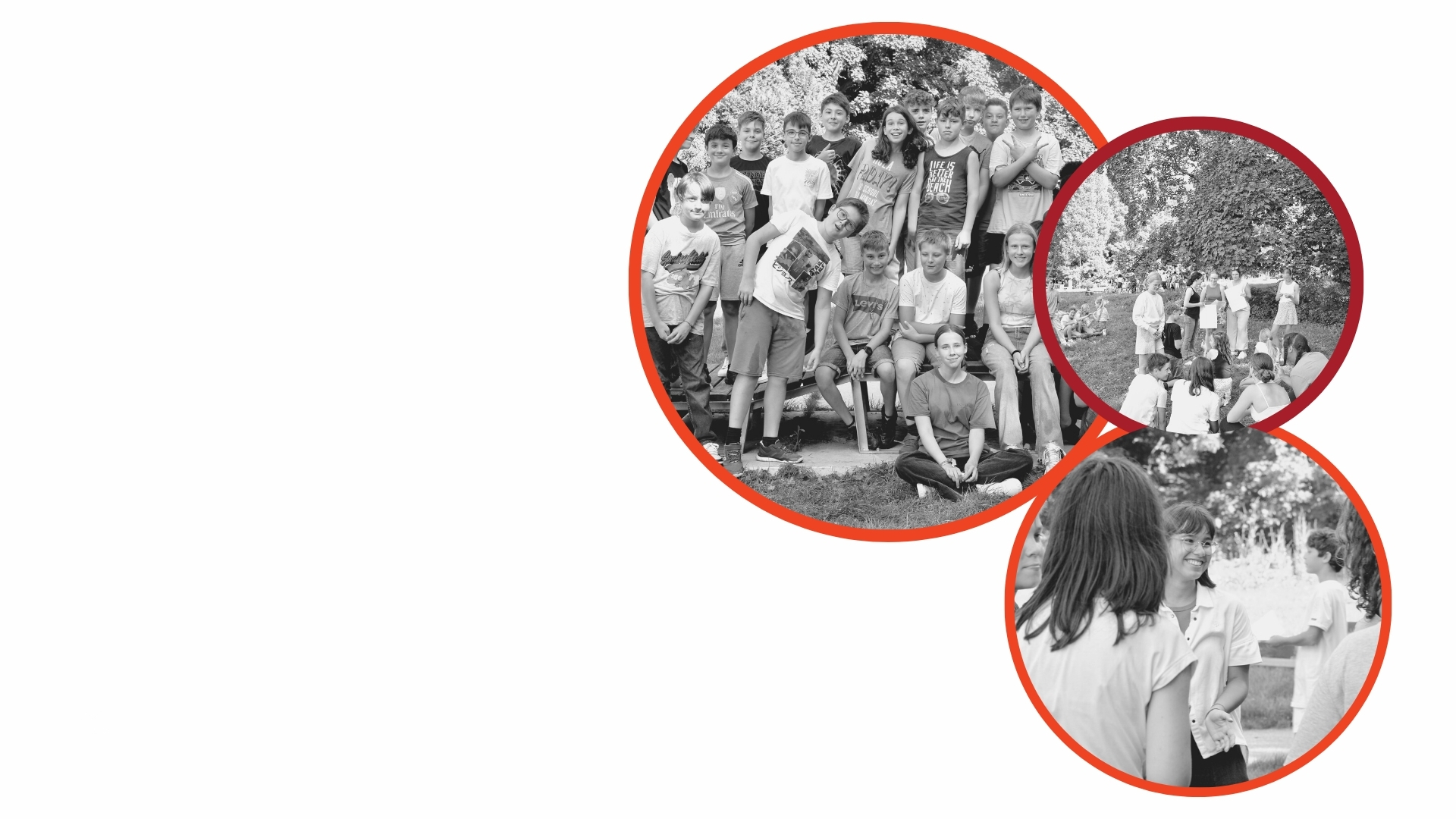 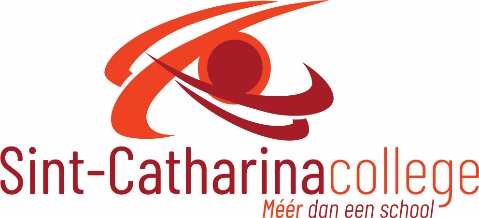 Overgangslide met foto om tweede jaar aan te kondigen
Tweede leerjaar Sint-Catharinacollege
EERSTE GRAAD – TWEEDE LEERJAAR A Deze lessentabel is dezelfde voor Basis en voor Verdieping
Algemene vorming – 25 lesuren
EERSTE GRAAD – TWEEDE LEERJAAR A
Differentiatie 7 lesuren
KLASSIEKE TALEN
VERDIEPING
BASIS
1 uur Nederlands1 uur Frans of wiskunde
1 uur Nederlands1 uur Frans of wiskunde
5 UUR LATIJN
2 UUR DIFFERENTIATIE
STEM WETENSCHAPPEN
STEM TECHNIEKEN
4 UUR LATIJN
3 UUR GRIEKS
MAATSCHAPPIJ & WELZIJN
UNIEK KOG
MAATSCHAPPIJ & WELZIJN
ECONOMIE & ORGANISATIE
ECONOMIE & ORGANISATIE
MODERNE TALEN 2 UUR
WETENSCHAPPEN 3 UUR
MODERNE TALEN 2 UUR
WETENSCHAPPEN 3 UUR
EERSTE GRAAD – TWEEDE LEERJAAR A
Basisoptie Economie en organisatie

Je bent nieuwsgierig naar hoe banken, winkels, toerisme, bedrijven, … werken. Je wil alles weten over betalen, kopen en verkopen. Je gebruikt vlot en graag informatie- en communicatietechnologie (ICT). Je kijkt kritisch naar het gedrag van consumenten. Je wil onderzoeken hoe de wereld van kopen en verkopen in elkaar steekt. 

In de tweede graad kan je kiezen voor de doorstromingsrichtingen Economische Wetenschappen of Bedrijfswetenschappen. In de dubbele finaliteit heb je Bedrijf en Organisatie.
EERSTE GRAAD – TWEEDE LEERJAAR A
Basisoptie Klassieke talen (Grieks en Latijn)

Wie voor deze optie kiest, heeft al in het eerste jaar gekozen voor klassieke talen. Je wil graag Latijnse en/of Griekse teksten begrijpen. Je bent geboeid door de geschiedenis, de structuur, de kracht van taal. Je onderzoekt de taal en de cultuur. Je krijgt inzicht in de invloed van de Grieken en de Romeinen op de hedendaagse Westerse samenleving. Wie geen Grieks wil, volgt enkel Latijn.

Logische vervolgrichtingen in de tweede graad zijn Grieks-Latijn of Latijn.
EERSTE GRAAD – TWEEDE LEERJAAR A
Basisoptie Maatschappij en welzijn

Je bent geïnteresseerd in het gedrag van de mensen. Je wil weten hoe menselijke relaties in elkaar zitten. Je leert wat een gezonde en persoonlijke leefstijl is. Je oefent jouw sociale en communicatieve vaardigheden. Je onderzoekt waarom mensen bepaalde gedragingen stellen. Zoek niet langer, je hebt jouw basisoptie gevonden.

In de tweede graad kiezen leerlingen voor de doorstromingsrichtingen Humane Wetenschappen of Maatschappij- en Welzijnswetenschappen. In de dubbele finaliteit heb je Maatschappij en welzijn.  Arbeidsmarktgericht heb je Haar- en Schoonheidsverzorging of Zorg en Welzijn.
EERSTE GRAAD – TWEEDE LEERJAAR A
Basisoptie Moderne talen en wetenschappen

Je houdt ervan om te communiceren in het Nederlands, Frans en/of Engels. Je houdt van literatuur, verhalen en gedichten. Je onderzoekt graag hoe mensen door hun taal tot een groep of cultuur behoren. Daarnaast onderzoek je ook graag wetenschappelijke verschijnselen en ideeën. Je ontdekt waar natuur- en technische wetenschappen een belangrijke rol spelen. Je wil de wereld begrijpen en veranderen. 

In de tweede graad is er een vervolg in de doorstromingsrichtingen Natuurwetenschappen, Technologische Wetenschappen of Moderne Talen. In de dubbele finaliteit heb je de keuze uit verschillende techniekrichtingen of een richting uit één van de andere domeinen.
EERSTE GRAAD – TWEEDE LEERJAAR A
Basisoptie STEM-technieken

Het interesseert je hoe machines en constructies in elkaar steken. In STEM-technieken ben je praktisch bezig met de techniek van vandaag. Je krijgt inzicht in plannen, schema’s en materialen en leert zelf te meten, te schakelen en verbinden. Je maakt werkstukken en herstelt defecten.

STEM-technieken biedt in de tweede graad een brede waaier aan studierichtingen aan. Ze zijn vooral gericht op de dubbele finaliteit, zoals Elektromechanische Technieken of arbeidsmarktgericht, zoals Elektriciteit, Hout en Mechanica.
EERSTE GRAAD – TWEEDE LEERJAAR A
Basisoptie STEM-wetenschappen

Je bent geboeid door wetenschappen en techniek. In STEM-wetenschappen denk je mee om de technologie van morgen te ontwikkelen. Je verkent methoden om op een structurele manier een onderzoeksvraag te analyseren en een probleemoplossend prototype te ontwerpen. Je beheerst wiskunde, IT, fysica en chemie en past dit toe om biologische en technische modellen te begrijpen en aan te passen.

In de tweede graad kies je voor de doorstromingsrichting Technologische Wetenschappen of Natuurwetenschappen. In de dubbele finaliteit heb je Elektromechanische Technieken
EERSTE GRAAD – TWEEDE LEERJAAR B
Algemene vorming – 20 lesuren
EERSTE GRAAD – TWEEDE LEERJAAR B
1 UUR NEDERLANDS 
1 KLASUUR
Differentiatie 10 lesuren
MAATSCHAPPIJ & WELZIJN
STEM TECHNIEKEN
4 UUR ELEKTRICITEIT
6 UUR VERZORGING
3 UUR HOUT
4 UUR HAARZORG
3 UUR MECHANICA
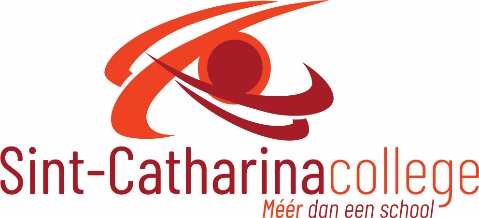 2e & 3e graadSint-Catharinacollege
MATRIX – SINT-CATHARINACOLLEGE 2e GRAAD
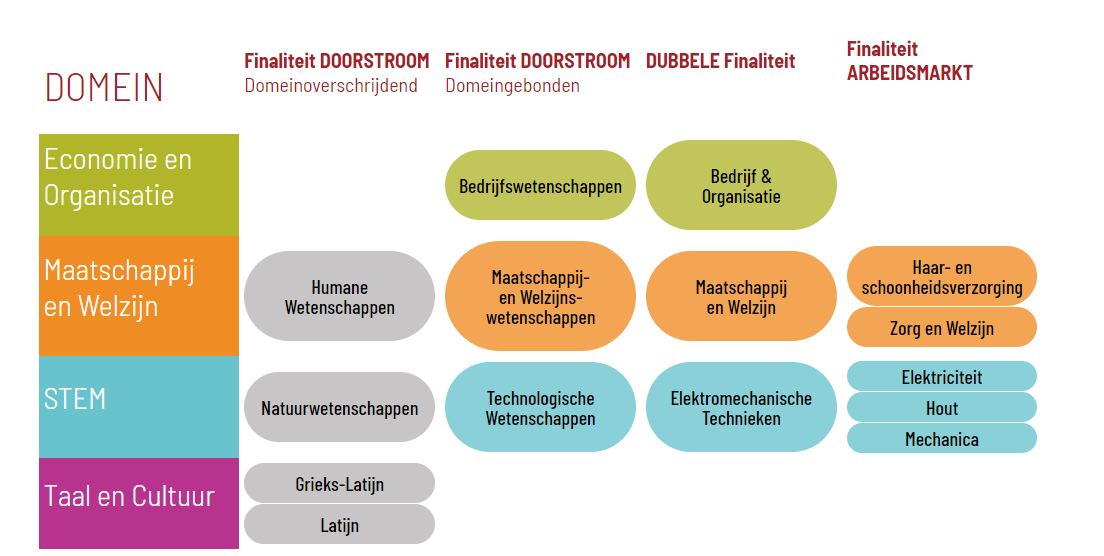 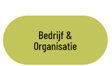 Organisatie & Logistiek
MATRIX – SINT-CATHARINACOLLEGE 3e GRAAD
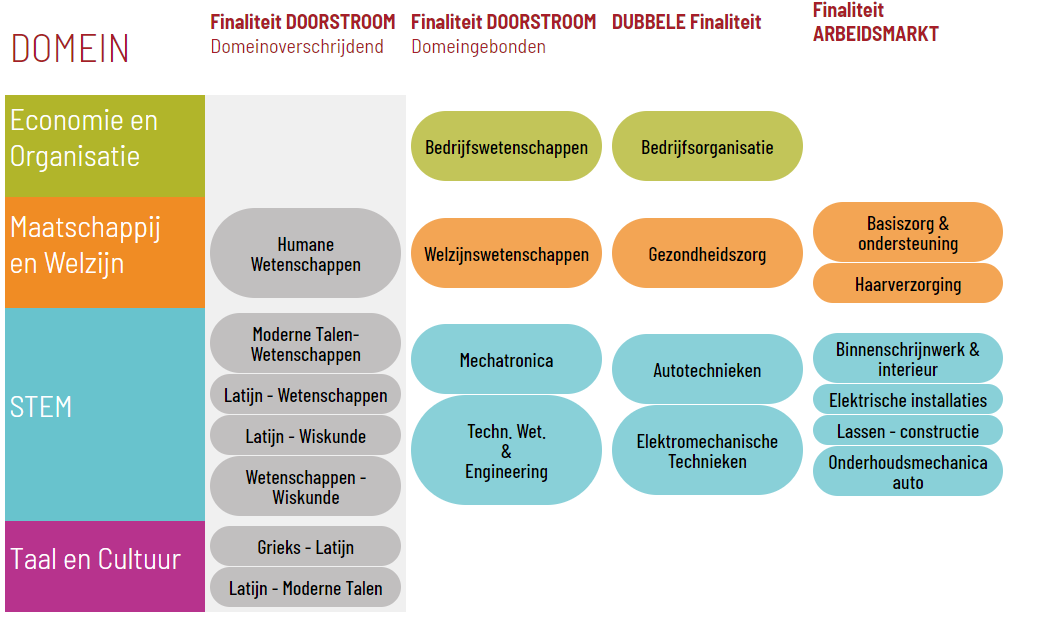 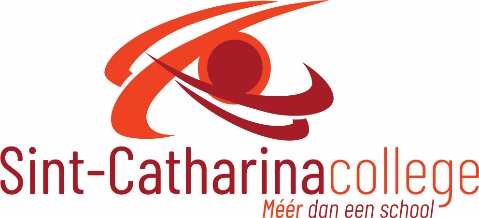 Sint-Catharinacollege méér dan een school
MÉÉR DAN EEN SCHOOL
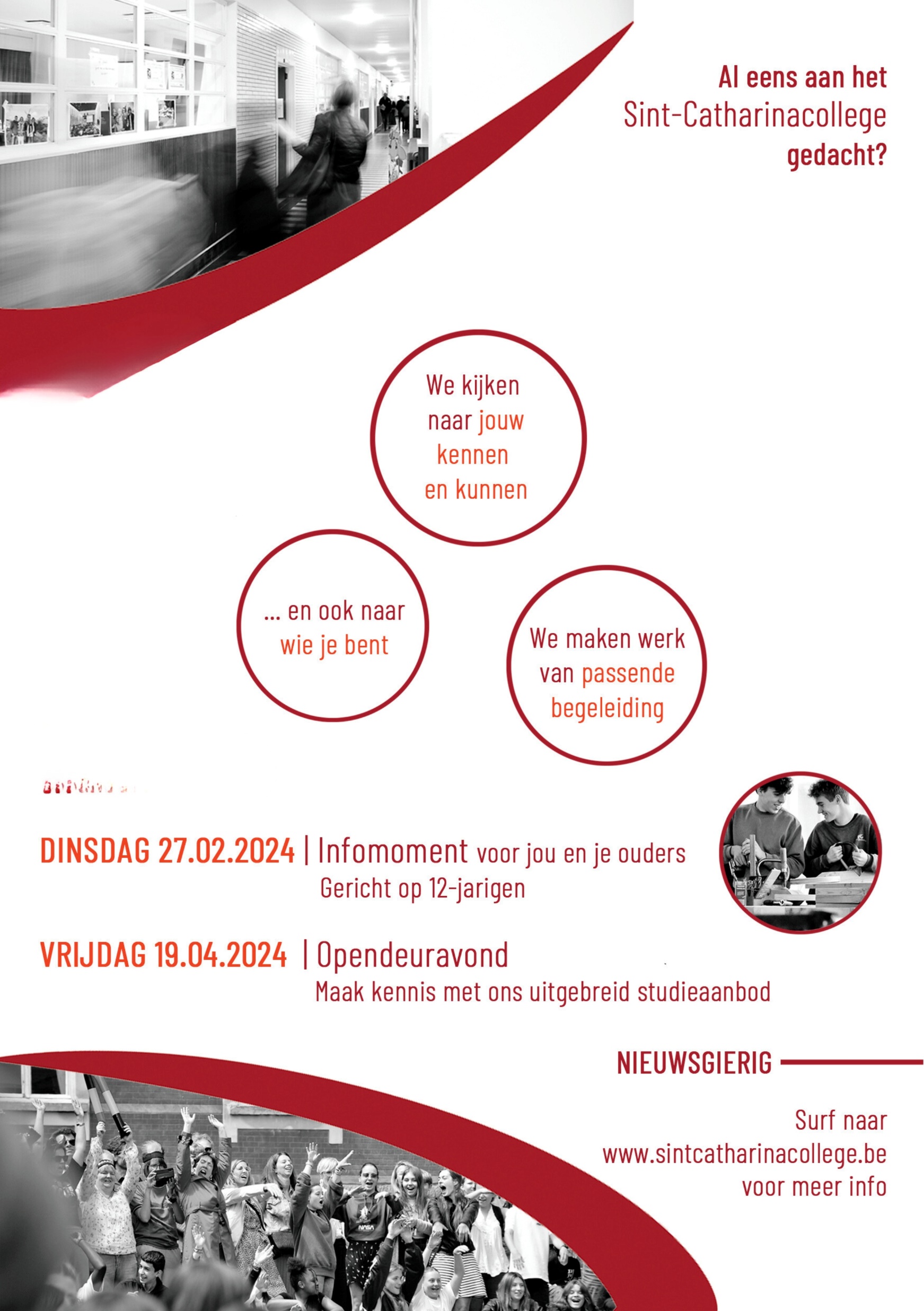 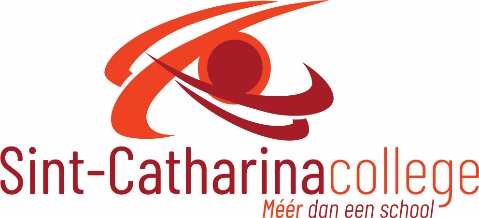 Inschrijvingen
INSCHRIJVINGEN
SCHRIJF JE NU IN!
Vanaf 16 mei: officieel inschrijven

Elke weekdag van 8.30u tot 12u en van 14u tot 16u
na 16.00u en woensdagnamiddag op afspraak (054 41 24 37)

Van 1 juli tot en met 5 juli:
elke weekdag van 9.30u tot 12u en van 14u tot 18u
ook op zaterdag 29 juni: 9.30u tot 12u

Van 16 tot en met 30 augustus:
elke weekdag van 9.30u tot 12u en van 14u tot 18u
Vanaf nu: Registreren mogelijk

Digitaal via website: www.sintcatharinacollege.be
Infoavond 1ste graad 27 februari 2024
Opendeuravond CC 19 april 2024
Opendeuravond CK 3 mei 2024
info@sccg.be
054 41 24 37
VRAGEN?